Централизованная библиотечная система Пожарского муниципального округа пгт. Лучегорск
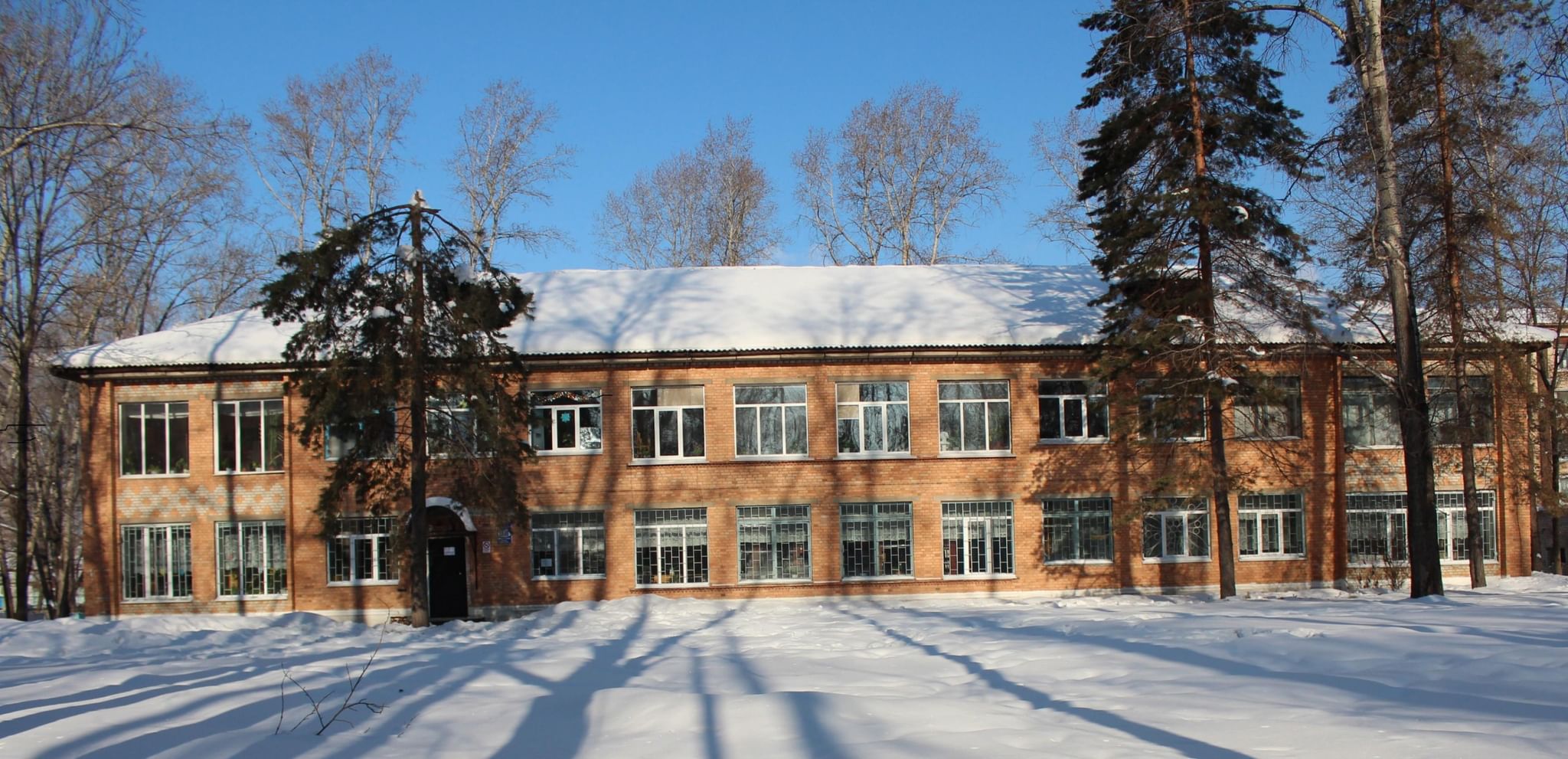 Наша библиотека занимается добровольчеством с 2019 года.

За это время:
зарегистрирован 71 волонтёр;
 сделано 62 добрых дела;
 наработано 773,5 часов.

У наших волонтёров есть форма: белые футболки и синие галстуки.
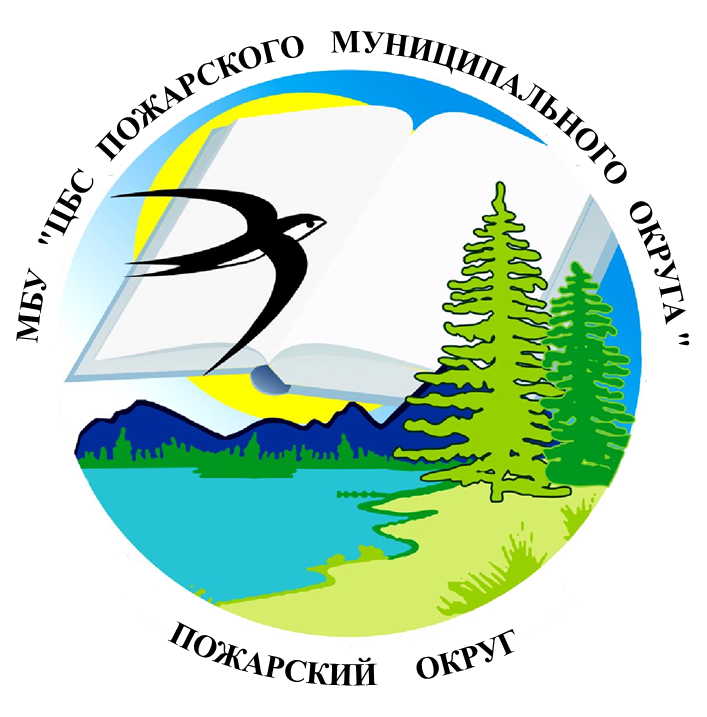 "Любимый Пожарский". Интерактивная площадка, в рамках празднования 84-летия Пожарского муниципального округа
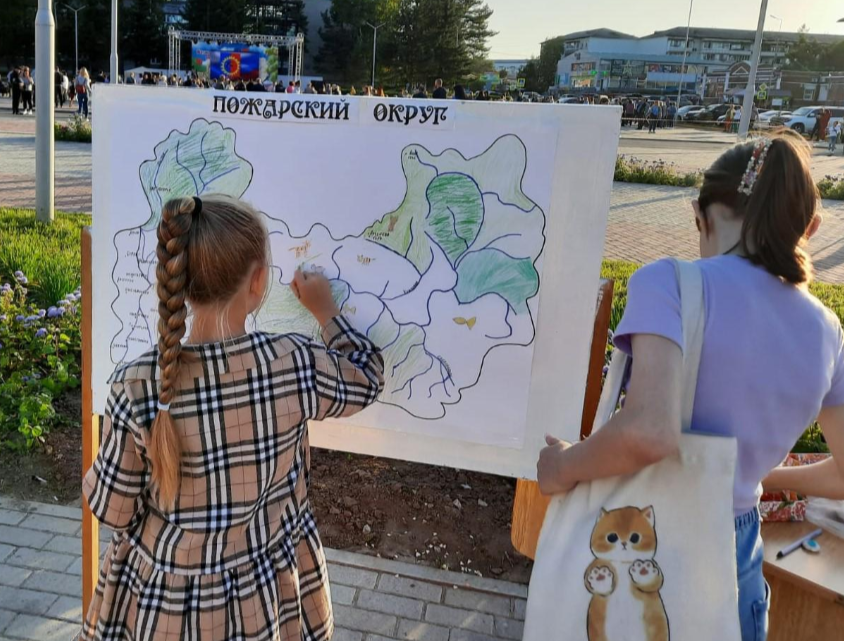 "В одном строю". Слёт патриотических объединений учащейся молодёжи северных территорий Приморского края в Пожарском муниципальном округе
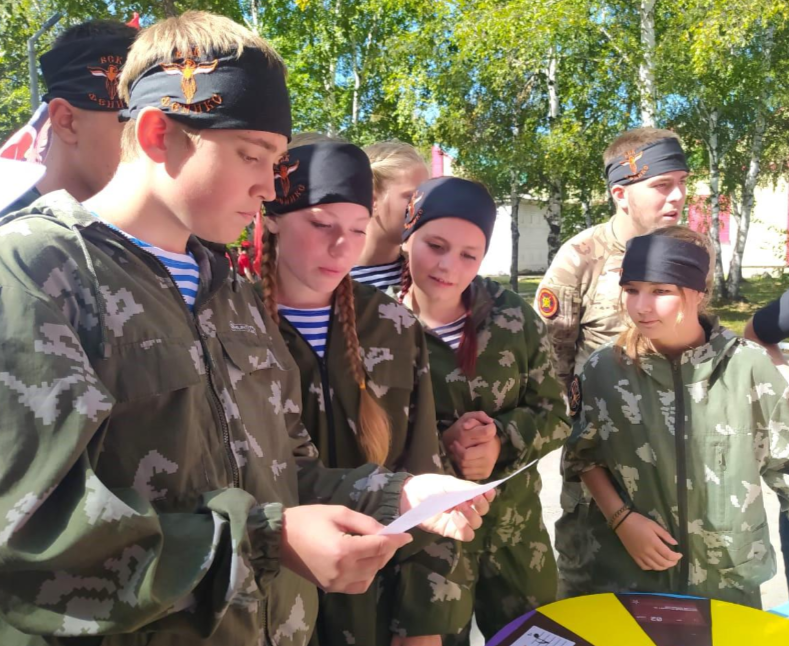 Имя трагедии- Беслан
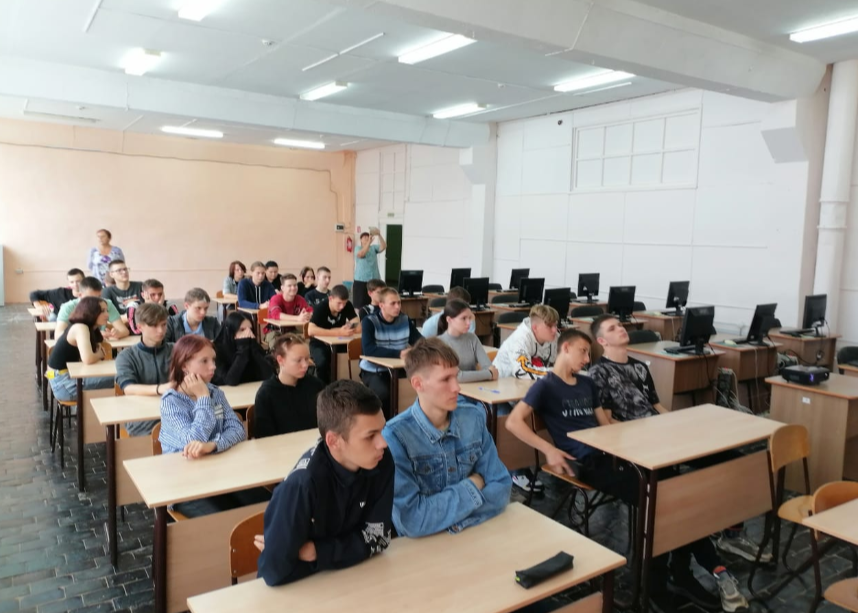 Мир один на всех! вечер отдыха
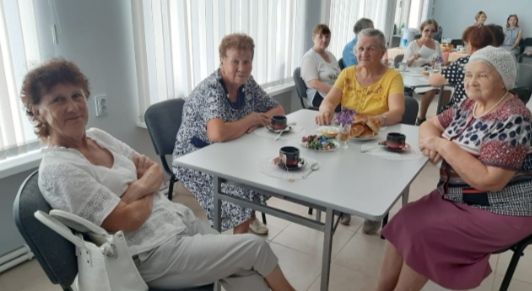 "Удивительное тигроведение. Неделя приморской книги"
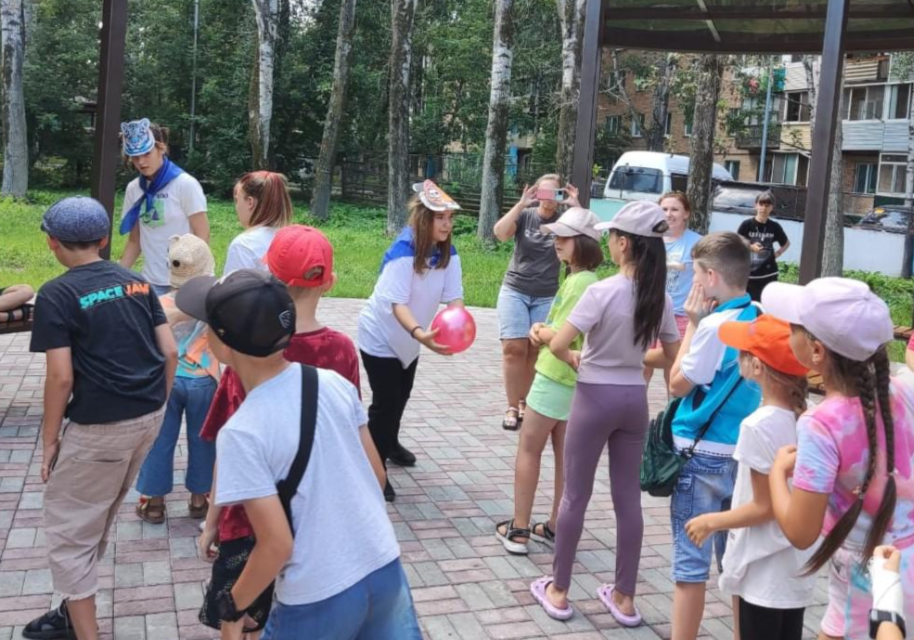 "Фольклорная радуга". День чудес в библиотеке
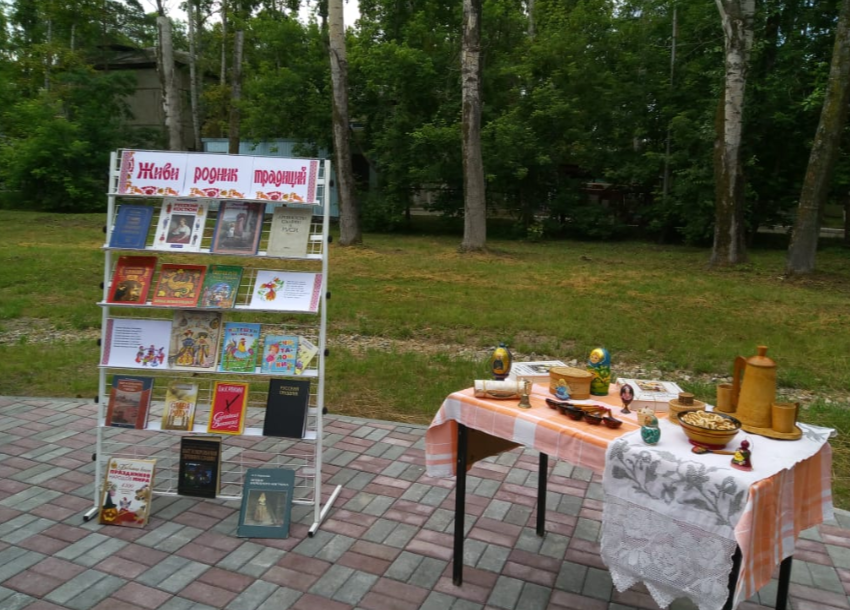